Building relationships online: Online and on campus research supervisor perspectives
Dr Ruth Tatnell
13 Nov, 2019
Deakin University CRICOS Provider Code: 00113B
Why are relationships so important anyway?
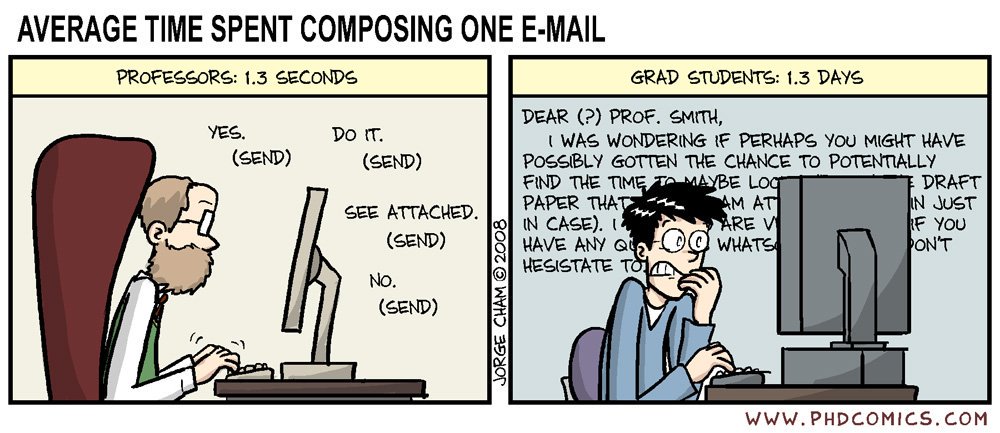 2
Deakin University CRICOS Provider Code: 00113B
Overview of the project
Part one: Supervisors
Interview 10 online and 10 on campus 4th year supervisors about their experiences
Part two: Students
Interview 10 online and 10 on campus 4th year students about their experiences
Assess differences between experiences of supervisors and students, online and on campus
3
Deakin University CRICOS Provider Code: 00113B
Part one: Supervisors
Who were the participants?
4
Deakin University CRICOS Provider Code: 00113B
Supervisor roles
I asked supervisors to rank 11 accepted supervisor roles in order of importance (1-11)
5
Deakin University CRICOS Provider Code: 00113B
Supervisor perspectives:Key themes (from notes made during interviews)
6
Deakin University CRICOS Provider Code: 00113B
Next steps…..
1. Recruit 10 online 4th year students and 10 on campus students (near the end of their thesis) for interview.
2. Rating activity
3. Interview
Part 2: Students
7
Deakin University CRICOS Provider Code: 00113B
Questions/comments?
Ruth.Tatnell@deakin.edu.au
8
Deakin University CRICOS Provider Code: 00113B